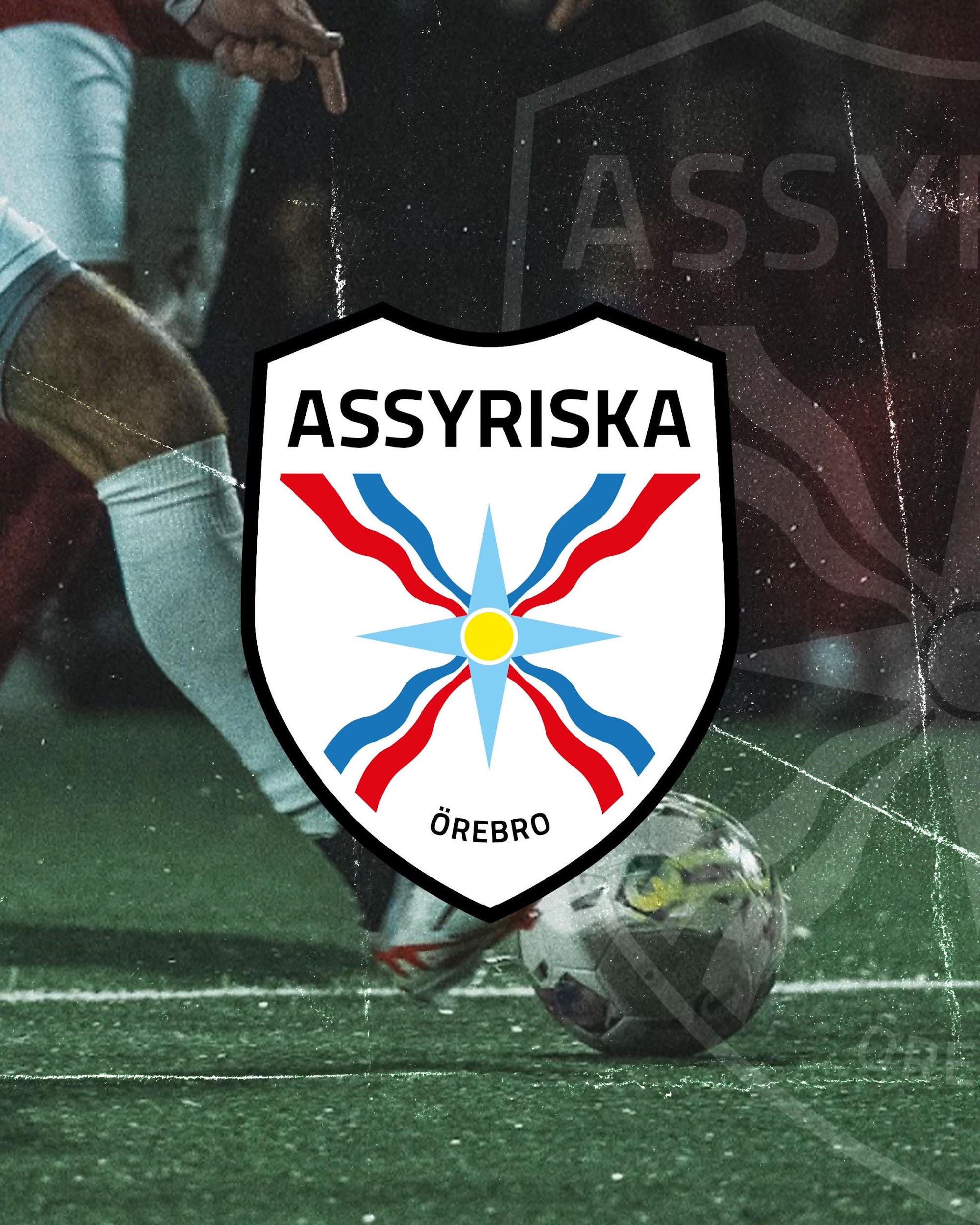 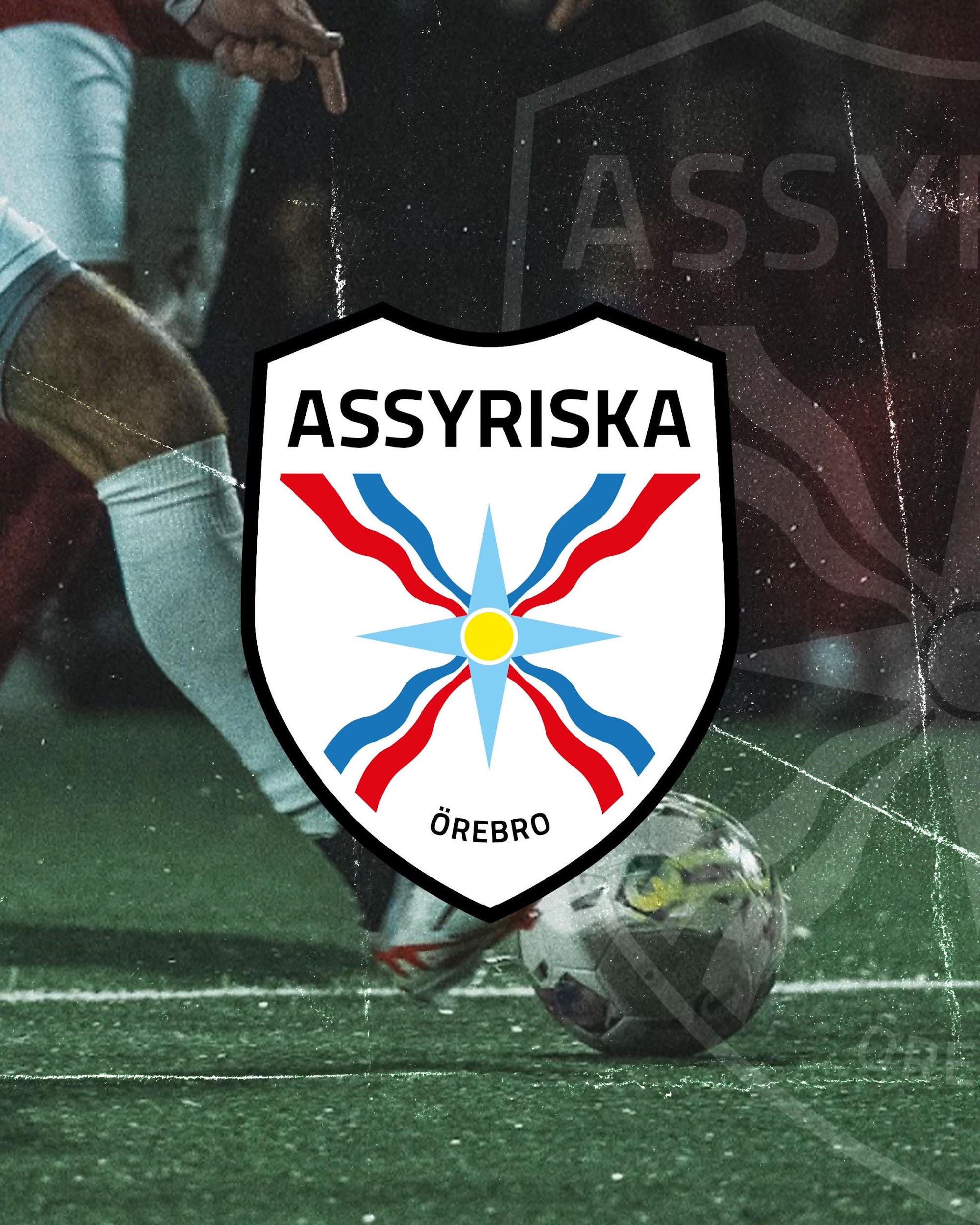 Agenda
Presentation av klubben 
Ledare
Vilken verksamhet ska vi bedriva
Ekonomi
Träningsanläggning 
Frågor
Ledare
Tommy Hellman 
Augin Gevrie 
Andreas Danielsson
Robin Dalkvist 
Sebastian Hautamäki 
Tobias Svärd
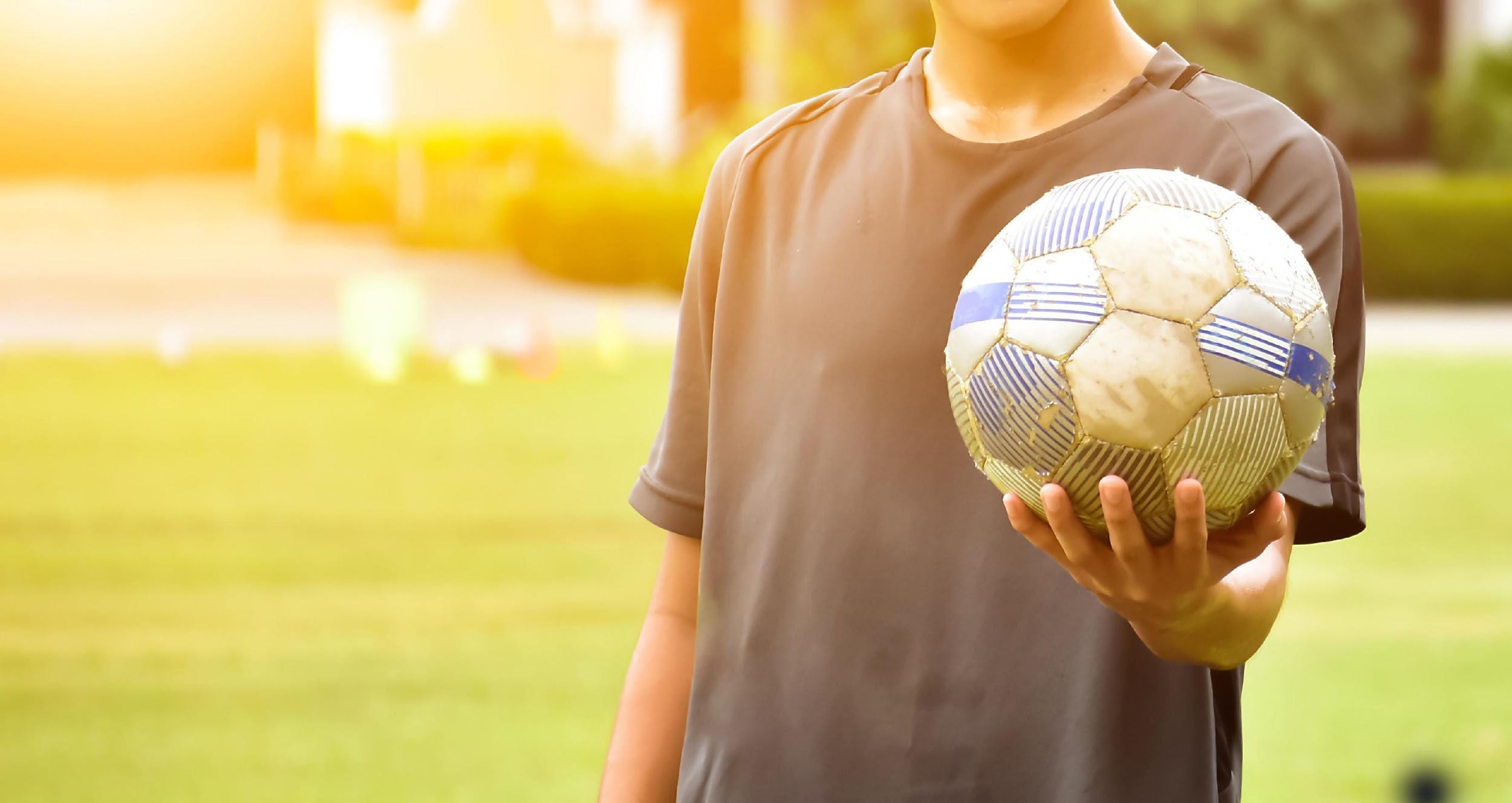 Fokus i verksamheten
Vårt fokus är att skapa en miljö där glädje, gemenskap och utveckling står i centrum. Här handlar det inte bara om att vinna matcher, utan om att ha kul, lära sig nya saker och växa både som spelare och människa.
25% 50% 25% Modellen
Lära att träna (9-12 år)
Den gyllende åldern för motorisk inlärning 
Barnen börjar först vad träning innebär och långsamt börjar de få en betydelse I kombination med fotbollen. 
Träning är fortsatt det viktigaste momentet för utveckling, även om match på barnens vilkor är en naturlig del av fotbollen. 
Skillnaden mellan olika barn ökar under den här perioden eftersom de mognar I olika takt. 

Träna för att lära (12-16 år)
I den här fasen börjar en del ungdomar vara redo för att ta större kliv I utvecklingen.
I denna perioden börjar träning öka I mängd och fokus. Det innebär att det taktika, psykiska och fysiska färdigheterna utvecklas specifikt för idrotten.
Medlemsavgift 2500kr 
Matchtröja hemma/borta 
Träningströja 
Shorts 
Strumpor 
Overall (tröja, byxa)
100% tillbaks till barnen
Anläggning
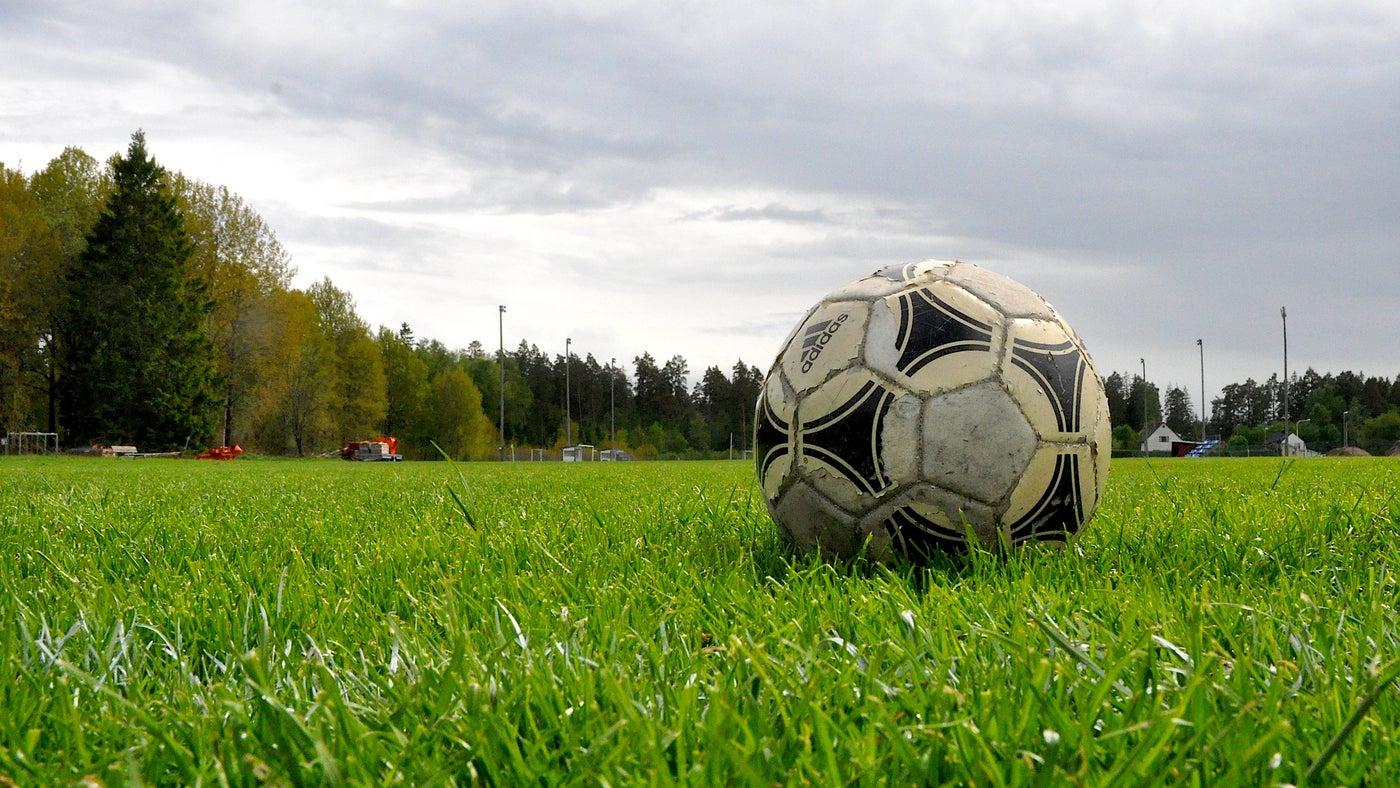 Från 1 Maj 
ROSTAGÄRDE
Försäsong 
Onsdag 
18.15-19.15 Mellringehallen 

Fredag 
17.30-19.00 Lillåvallen konstgräs

Söndag 
11.30-13.00 Pettersberg konstgräs
FRÅGOR